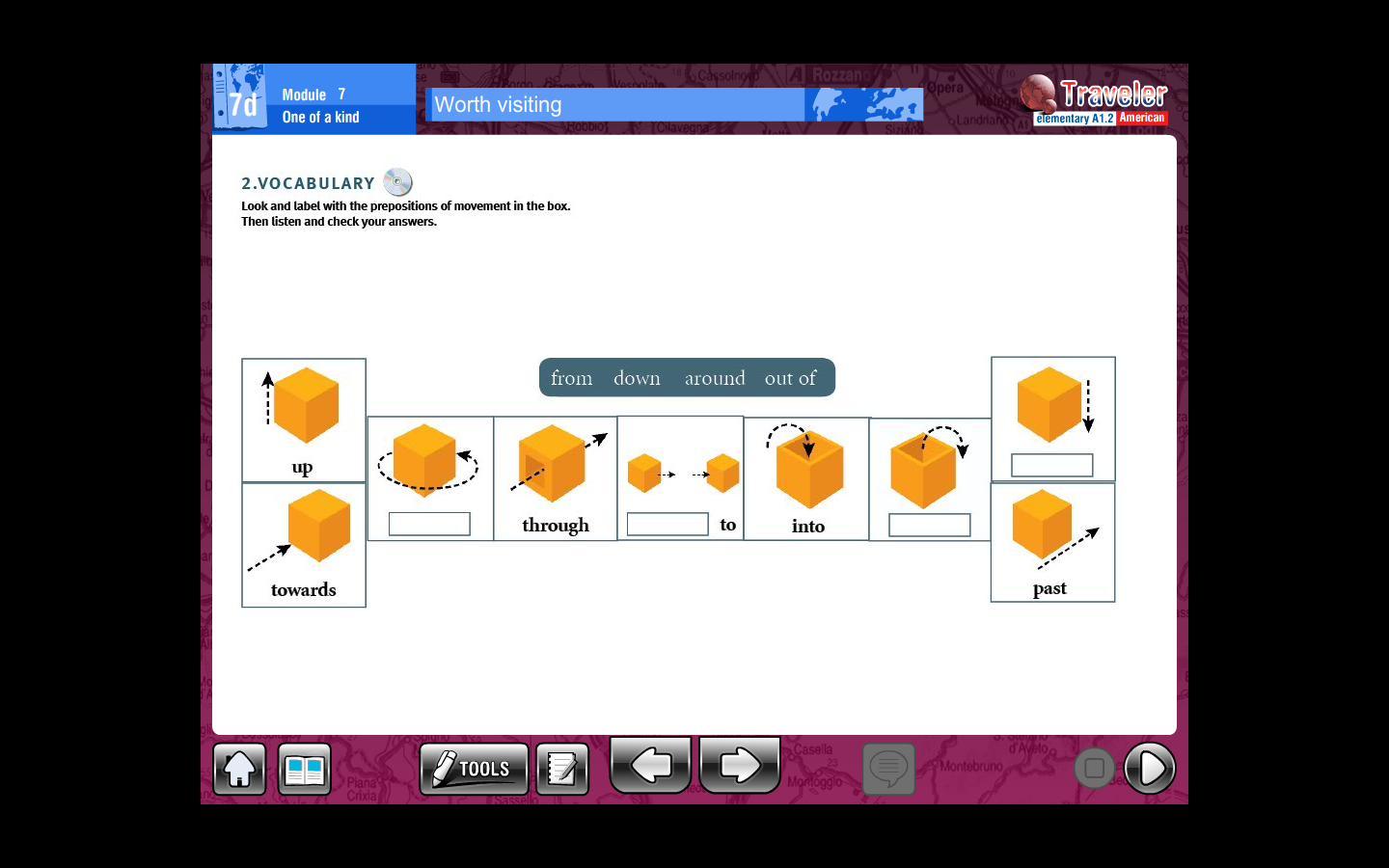 Give 10 examples (by your own)  about the following prepositions of place, include small images for each statement
1,-_______________________________________________________________________
2,-_______________________________________________________________________
3,-_______________________________________________________________________
4,-_______________________________________________________________________
5,-_______________________________________________________________________
6,-_______________________________________________________________________
7,-_______________________________________________________________________
8,-_______________________________________________________________________
9,-_______________________________________________________________________
10,-_______________________________________________________________________
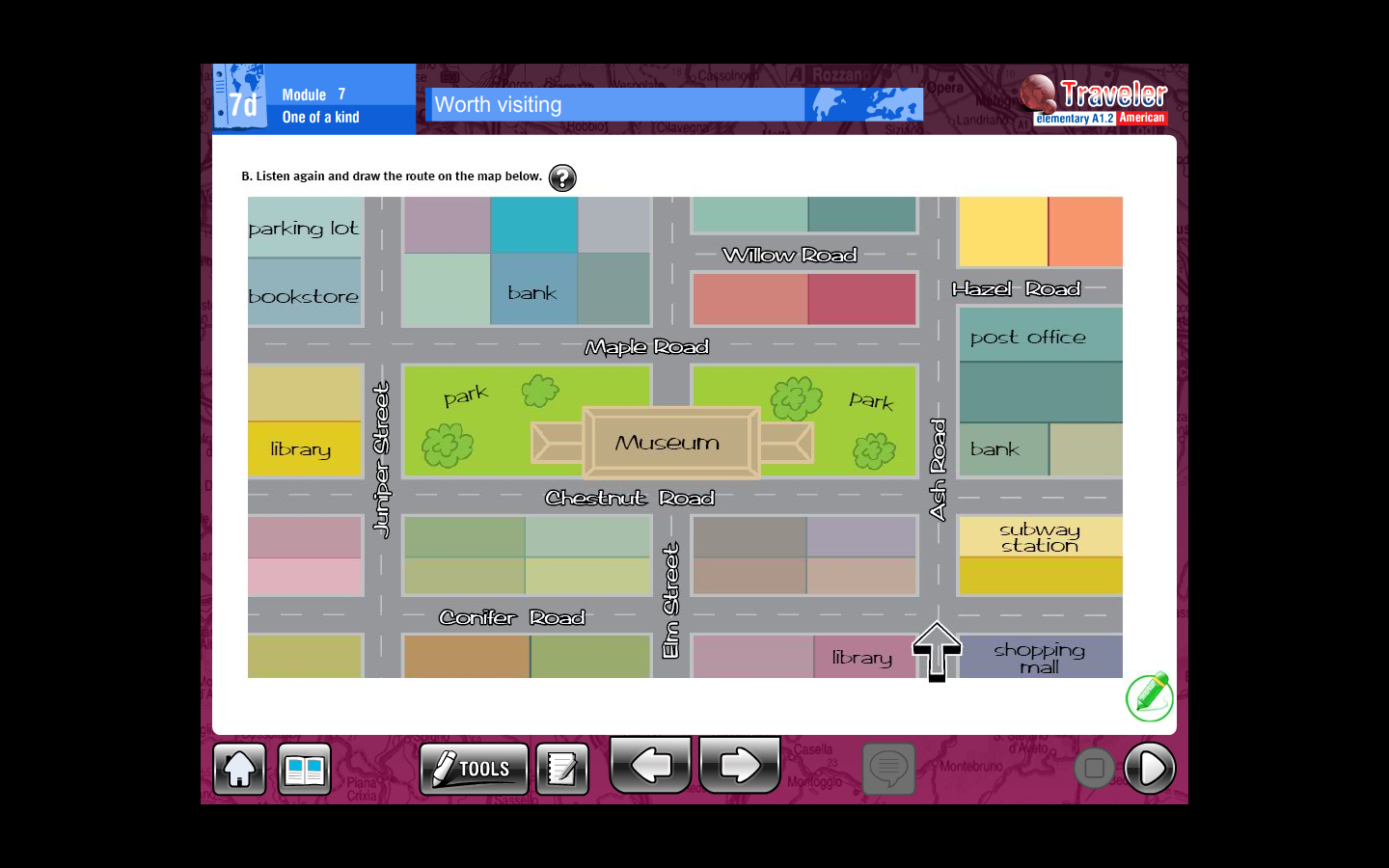 Look at the map above and write 10 different sentences giving directions about the locations of places in the map.  You can use the following phrases in the box
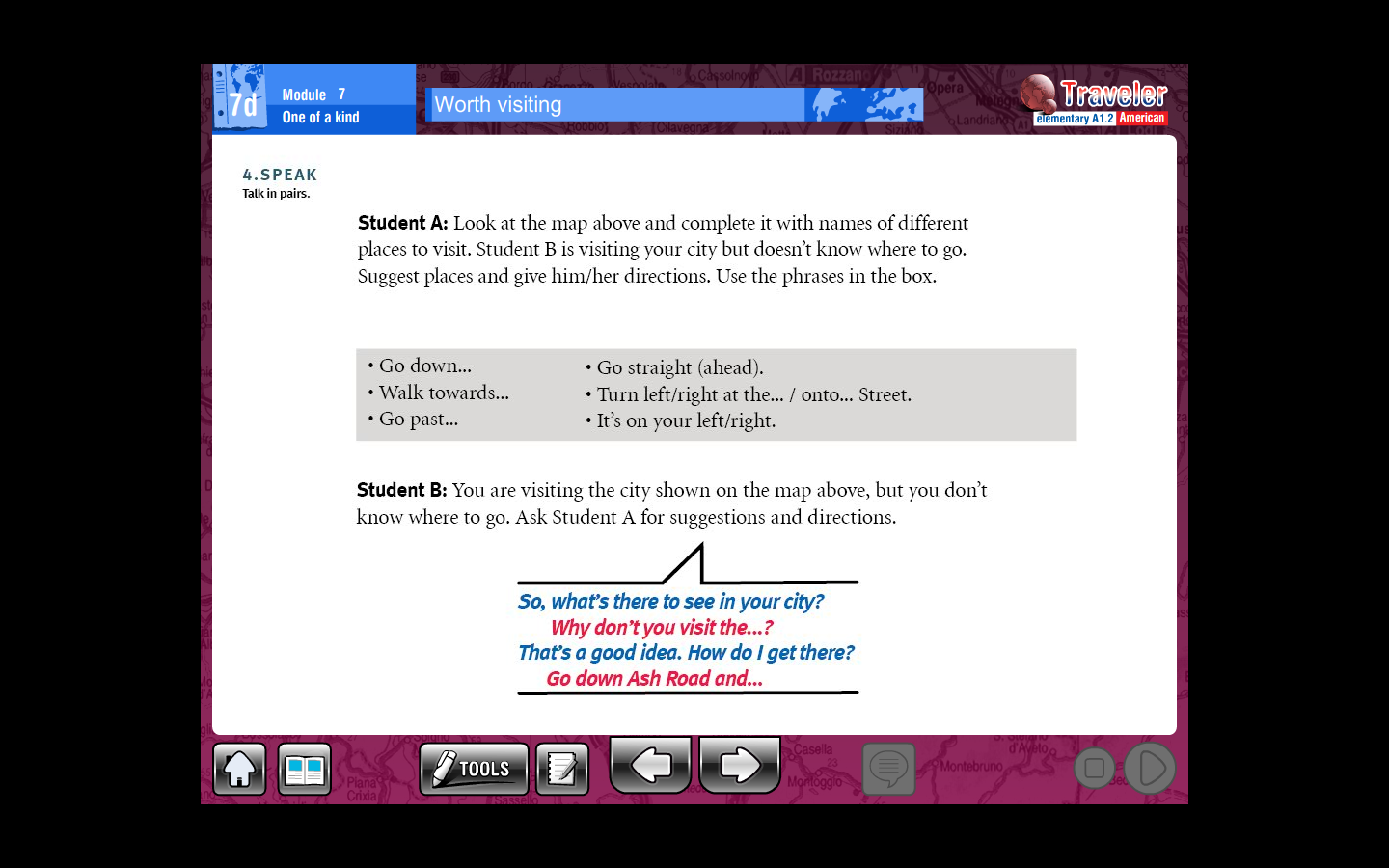 1,-_______________________________________________________________________
2,-_______________________________________________________________________
3,-_______________________________________________________________________
4,-_______________________________________________________________________
5,-_______________________________________________________________________
6,-_______________________________________________________________________
7,-_______________________________________________________________________
8,-_______________________________________________________________________
9,-_______________________________________________________________________
10,-_______________________________________________________________________
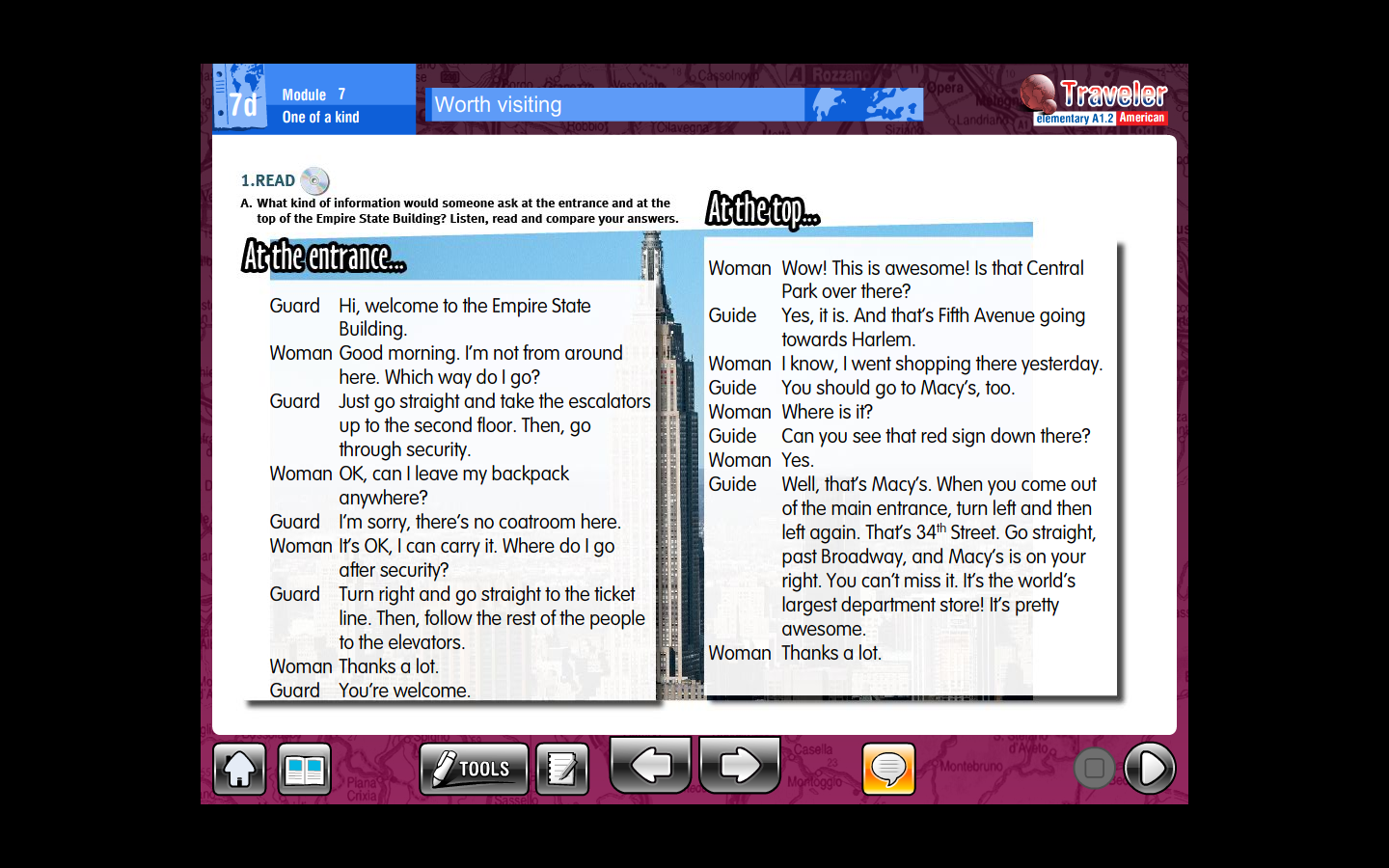 Read and answer the following questions…
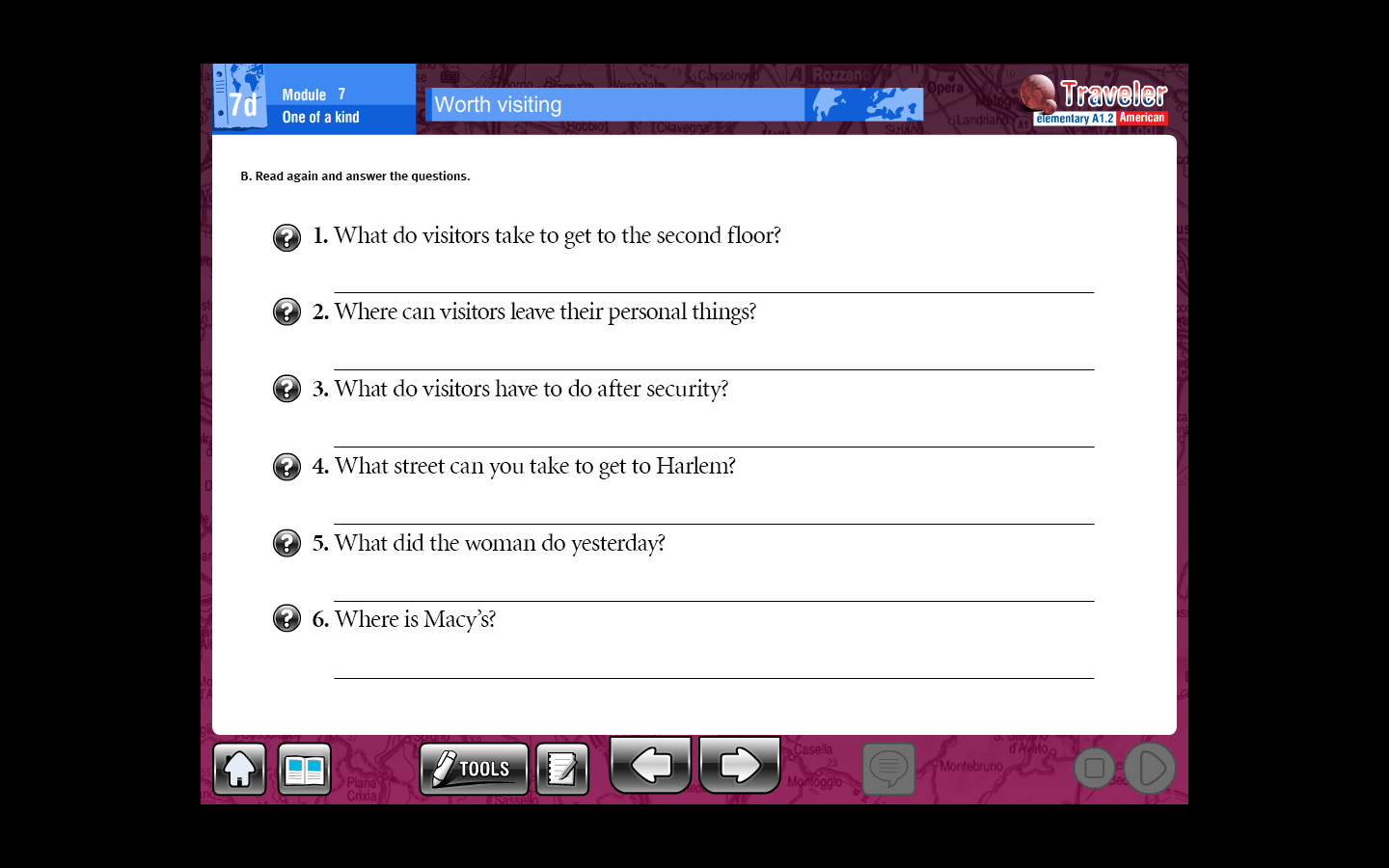